CS 302 Data Structures
C++ Interlude 2
Pointers, Polymorphism, and Memory Allocation
Review
What is a template?
How do we declare one?
How do we use one?
Memory Allocation
int a;
Where is a?
int * a_ptr; 
Allocate memory and have a_ptr point to it.
Where is that memory?
Figure C2-2 Sample program memory layout
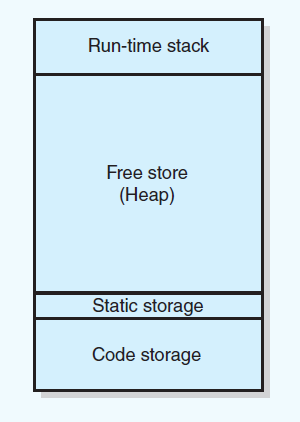 Figure C2-3 Run-time stack and free store.
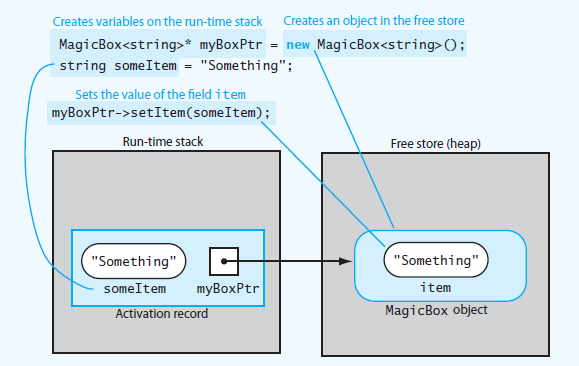 Memory Allocation
What is a memory leak?
How do you create one?
How do you de-allocate memory?
What is a dangling pointer?
Please declare an array of integers.
Please declare a dynamically allocated array of integers.
End of C++ Interlude 2